MIPS Functions
Procedures and Functions
We programmers use procedures and functions to structure and organize programs
To make them easier to understand
To allow code to be reused
9/19/2015
week04-3.ppt
2
Function
A function carries out a well-defined functionality, that can be called and produce the result to be used by the caller.
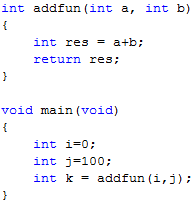 Functions
A function is a consecutive piece of code stored in the memory.
To invoke (or call)  a function, we must go to that piece of code. Then it does certain things, and get the result we need.
What do we know about going to a piece of code?
Functions
So, we can call a function by 
	j Function 
And, the function code will do something we need. 
Problem: how to come back to the caller?
Two Interesting Instructions and One Interesting Register
jal: jump and link
jal L1: 
does TWO things
Goto   L1. (the next instruction to be executed is at address L1)
Save the address of the next instruction in $ra. $ra is the interesting register that stores the return address 
jr $ra
Does ONE thing. Goto the instruction whose address is the value stored in $ra.
This is ALL we need to support function calls in MIPS!
Functions
The procedure
a
a
add $t0, $t1, $t0
a
a
sub $t2, $t1, $t0
a
a
jal Function
a
a
sll $t0, $t0, 2
.
.
.
Function:
a
a
add $t0, $t1, $t0
a
a
sub $t2, $t1, $t0
a
a
jr $ra
A simple function
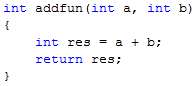 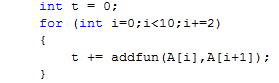 .data
A:	.word 12, 34, 67, 1, 45, 90, 11, 33, 67, 19
	
	.text
	.globl main
main:
	la $s7, A
	li $s0, 0 #i
	li $s1, 0 #res
	li $s6, 9
	
loop:	sll $t0, $s0, 2
	add $t0, $t0, $s7
	lw $a0, 0($t0)
	lw $a1, 4($t0)
	jal addfun
	add $s1, $s1, $v0
	addi $s0, $s0, 2
	blt $s0, $s6, loop

done:	li $v0,10
	syscall
	
	
addfun:	add $v0, $a0, $a1
	jr $ra
Key things to keep in mind
A function is just a segment of code stored sequentially in the memory. To call a function is just to go there.
The name of a function in MIPS is JUST A LABEL or JUST AN ADDRESS.
We cannot simply use “j addfun” to go to addfun, because we do not know where come back. Therefore, we need to store the address of the instruction that should be executed after going to the function somewhere, and in MIPS, it is $ra.
At the end of a function, we write “jr $ra”, to go back.